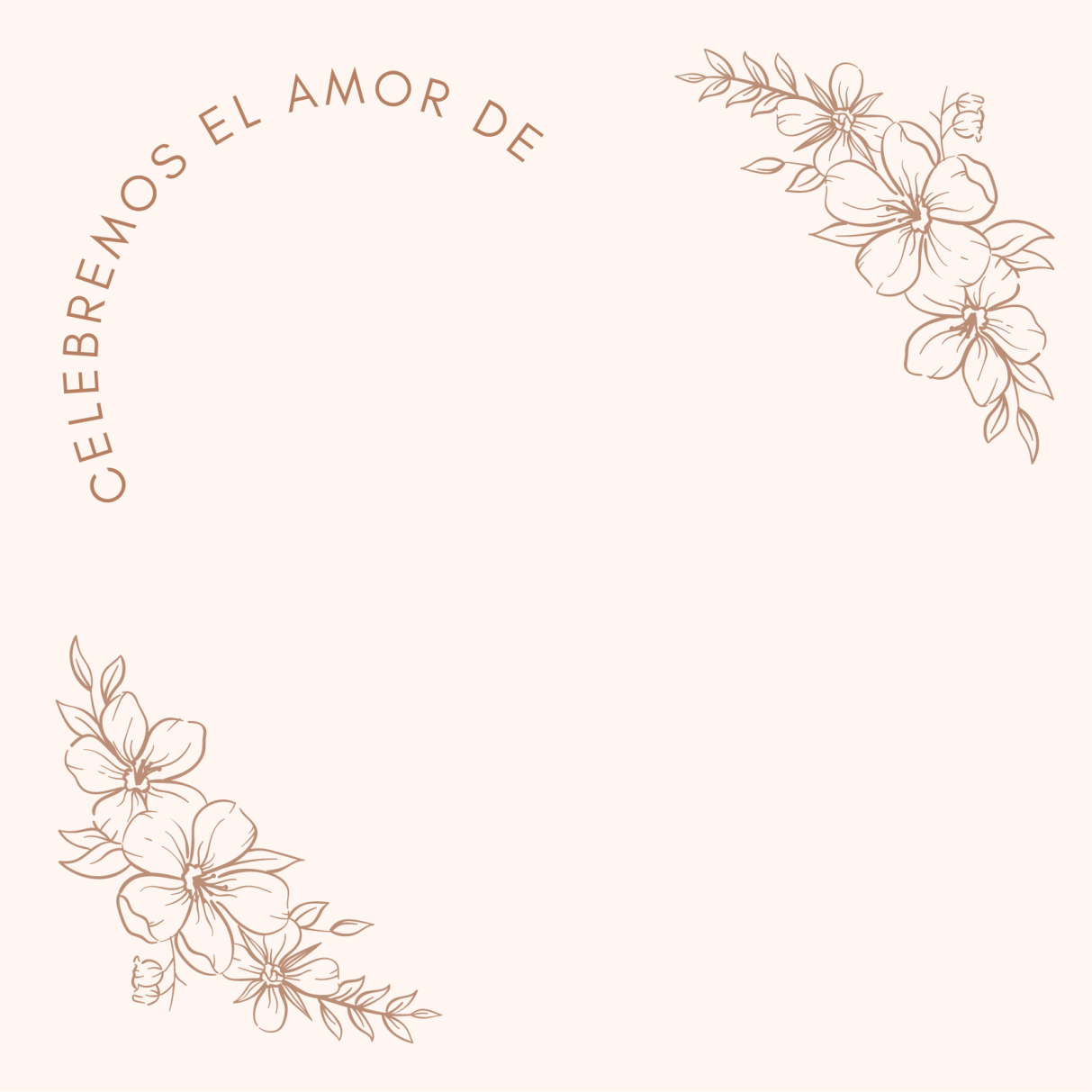 Nombre &
Nombre
[Día] 00 de [mes]
[Dirección del lugar]
00:00 p.m. a 00:00 p.m.
RSVP al 55 555 5555